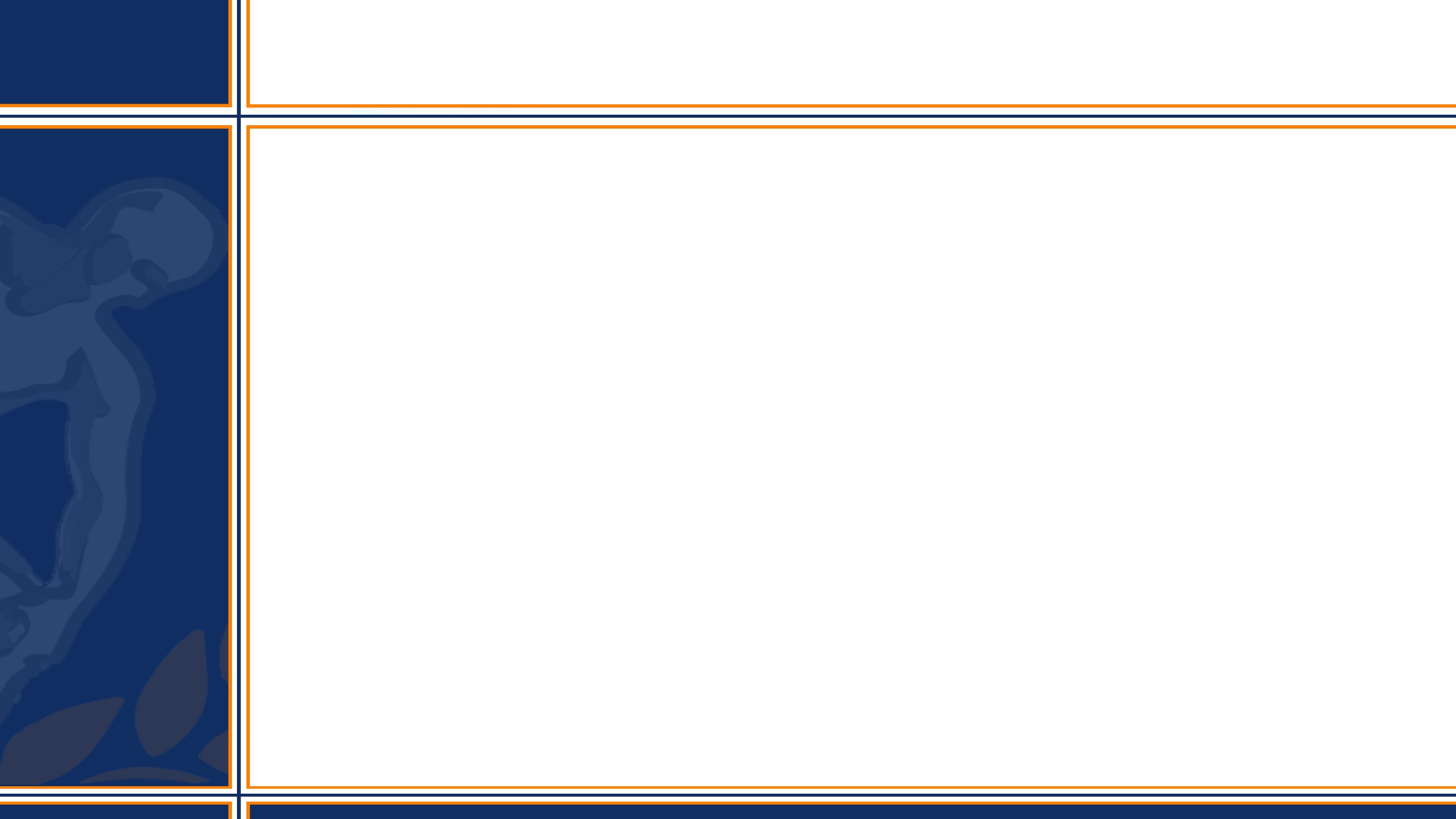 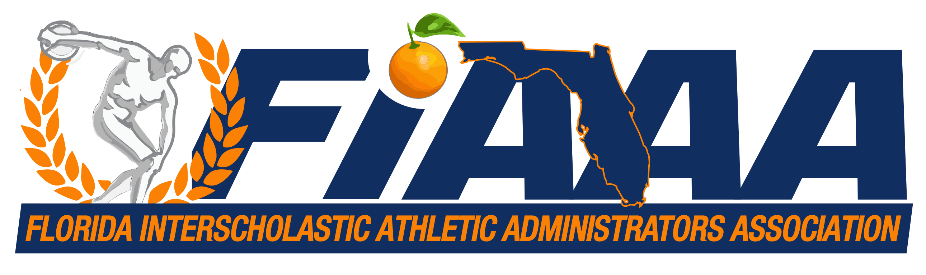 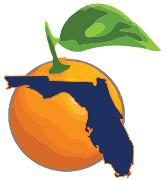 High School Sports
Keeping High School Sports Significant

Greg Winkler  CAA
Author: Coaching a Season of Significance

Saturday
FIAAA – May 5th, 2018
5:10pm Capri Room
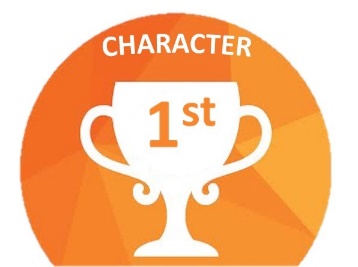 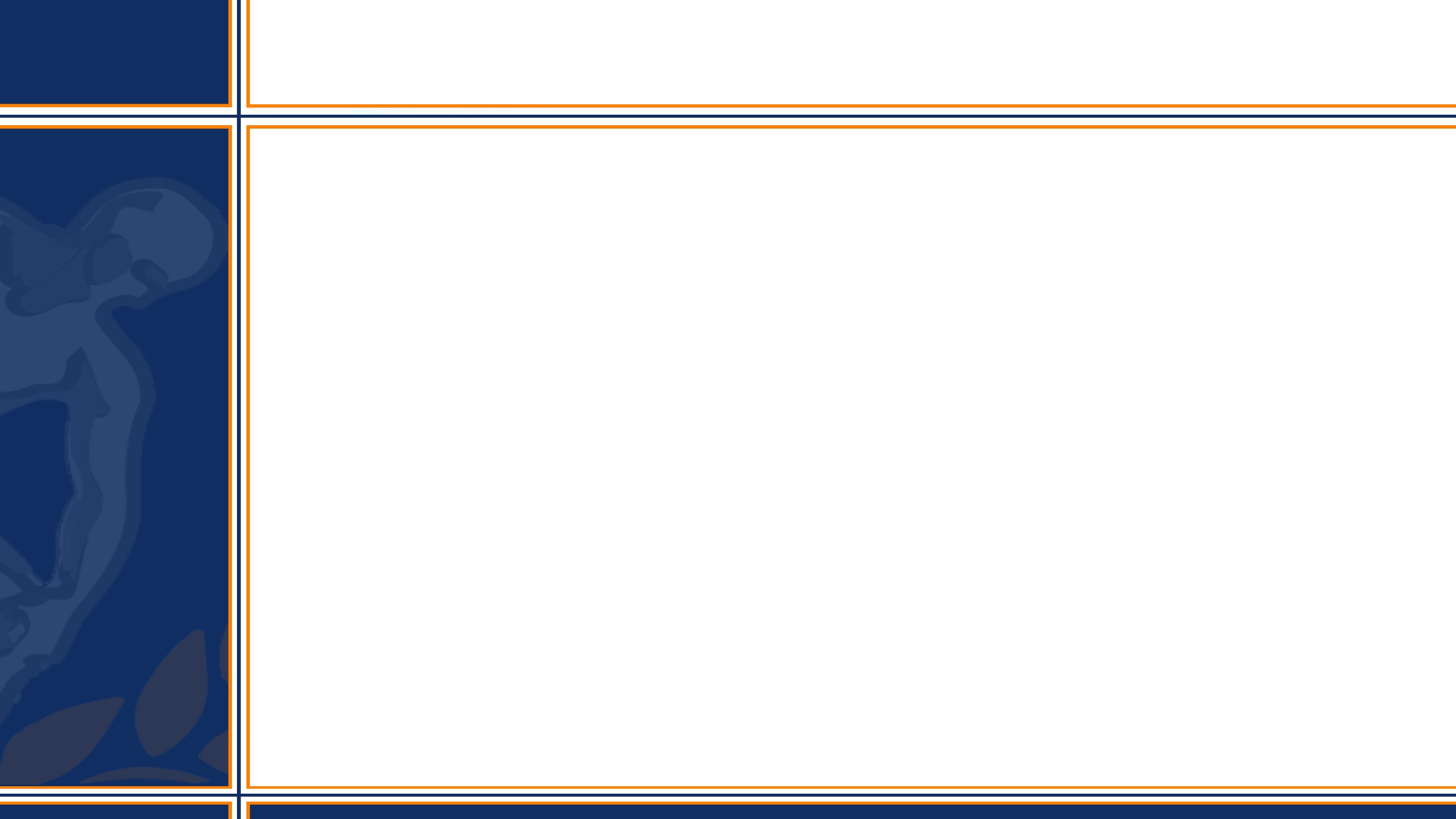 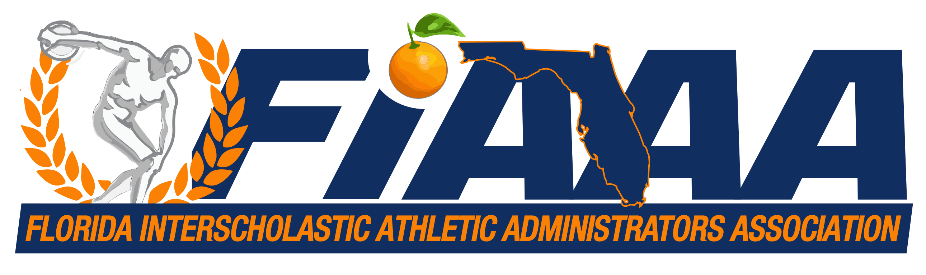 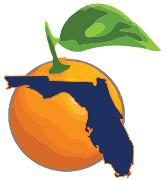 High School Sports
Greg Winkler, CAA
AuthorCoaching a Season of Significance
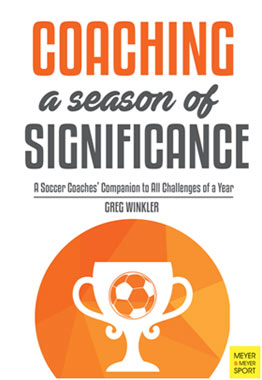 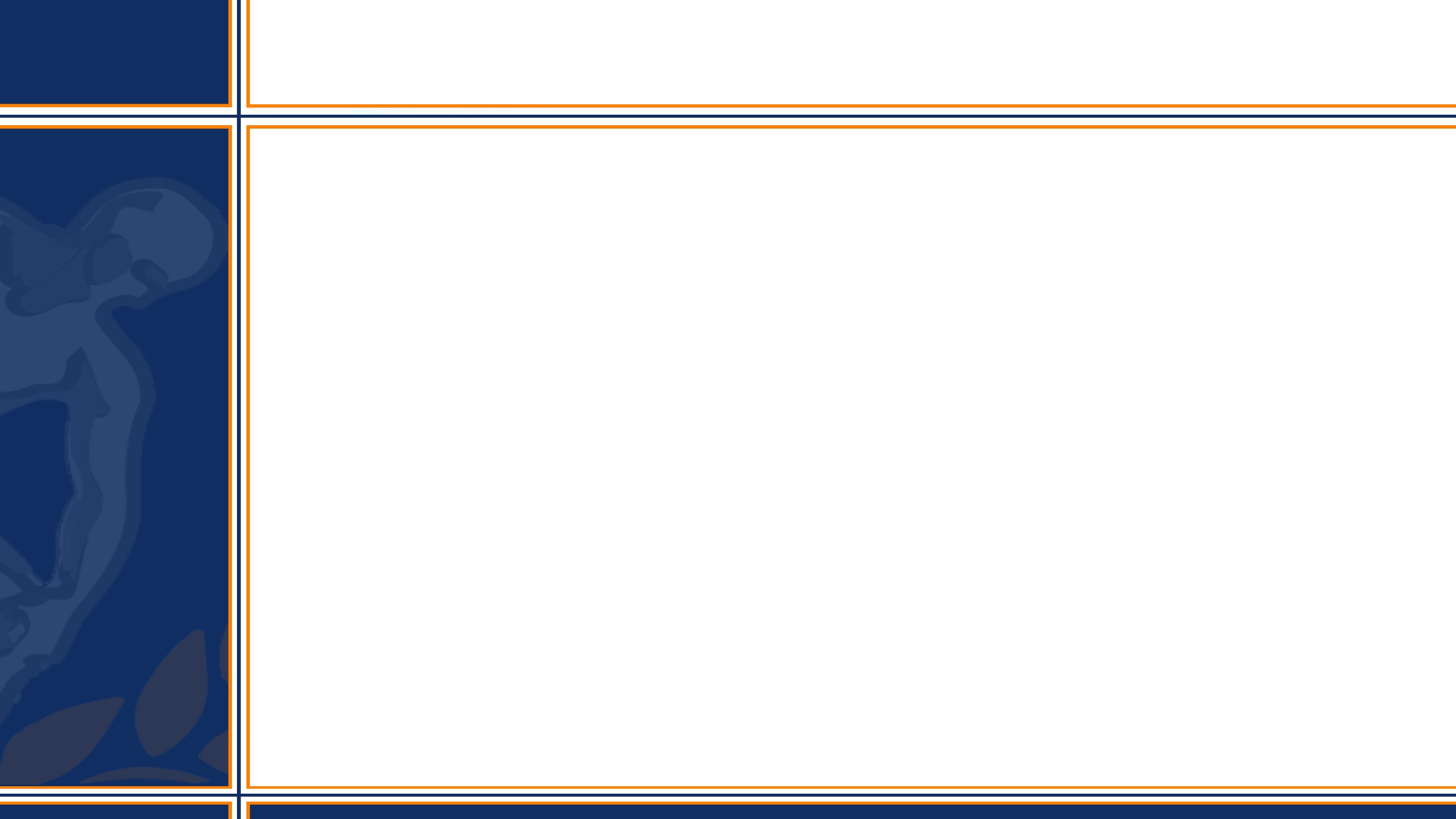 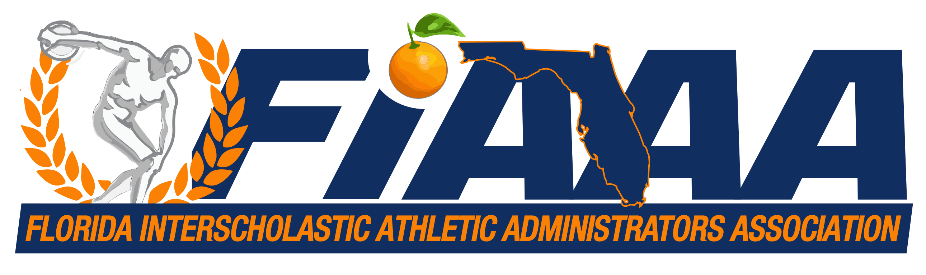 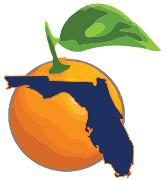 High School Sports
Keeping High School Sports Significant
The Top 10 Issues in Athletic Administration:

*Finding Qualified Coaches *Reduced school funding *Athlete specialization,
*Added responsibilities *Finding parent/staff volunteers *Problems with parents 
*Legal issues *participation declining *HR issues with staff 
*Communication with constituents *Competition with clubs
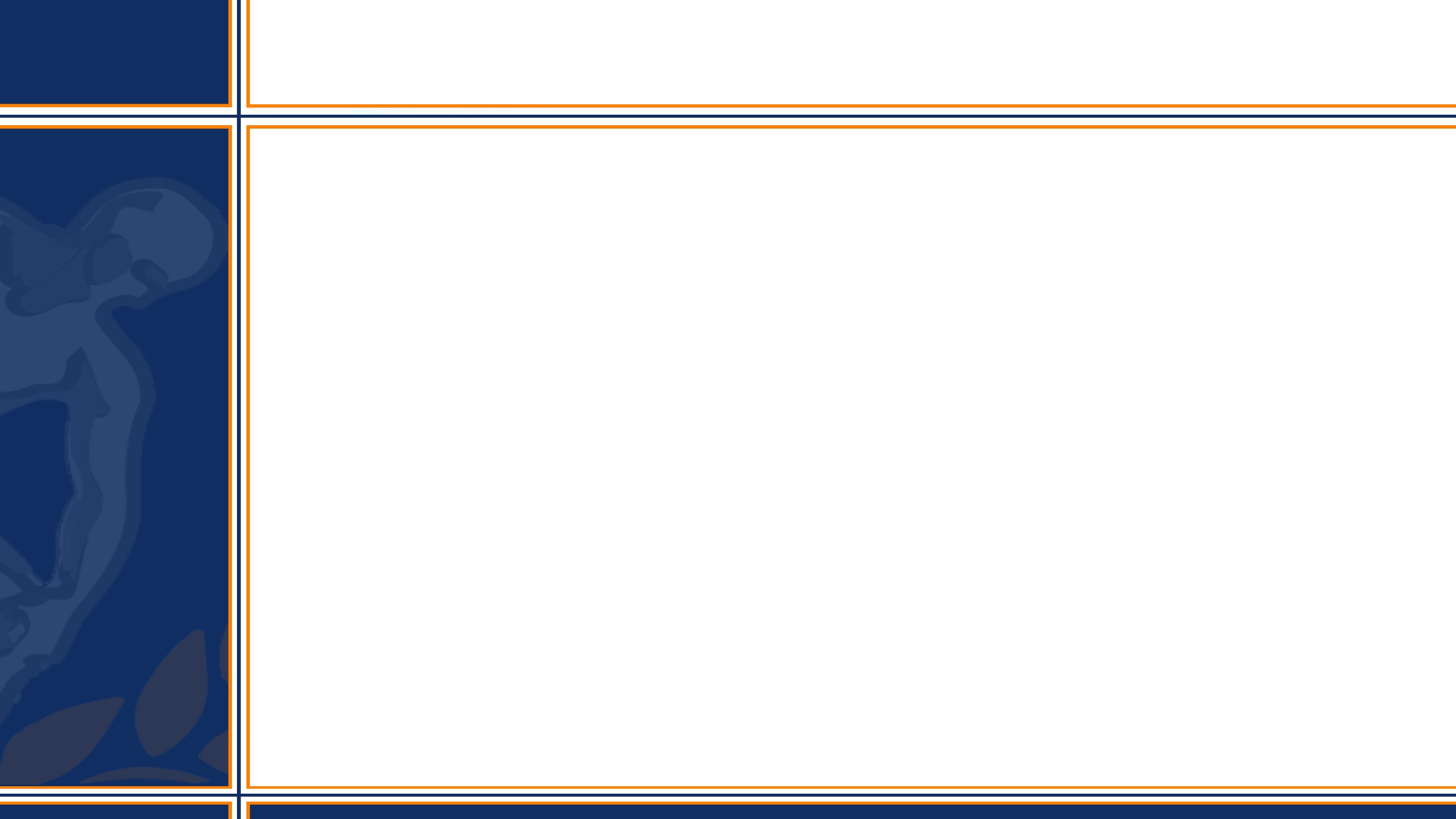 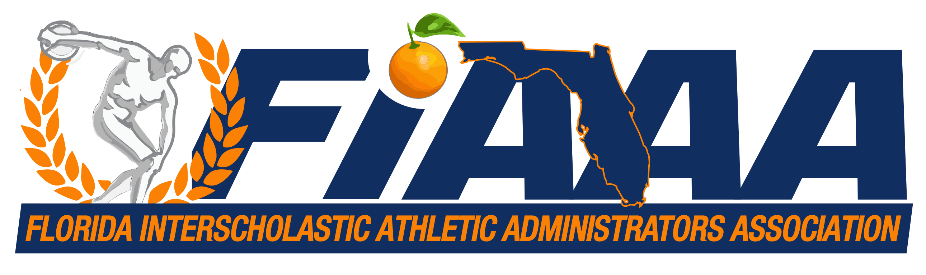 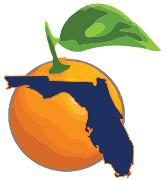 High School Sports
Keeping High School Sports Significant
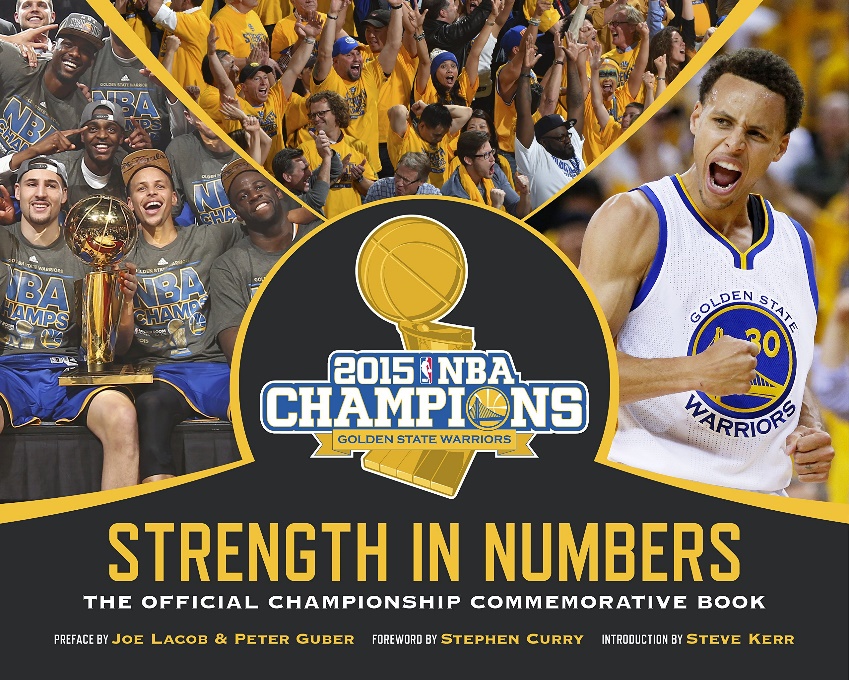 Philosophy

“MAKE A DIFFERENCE” (Greg Winkler)
“ALWAYS COMPETE” (Pete Carroll)
“COMPETE WITH CLASS”
“NEVER QUIT”
“Don’t do anything that’s detrimental to yourself” Coach K on Rules
Do you know your Coaches philosophy? 
Do you have a program philosophy? 
Do you have a personal philosophy?
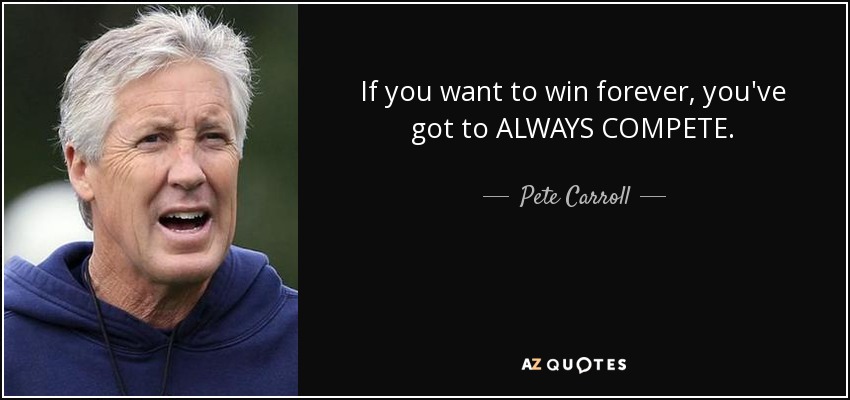 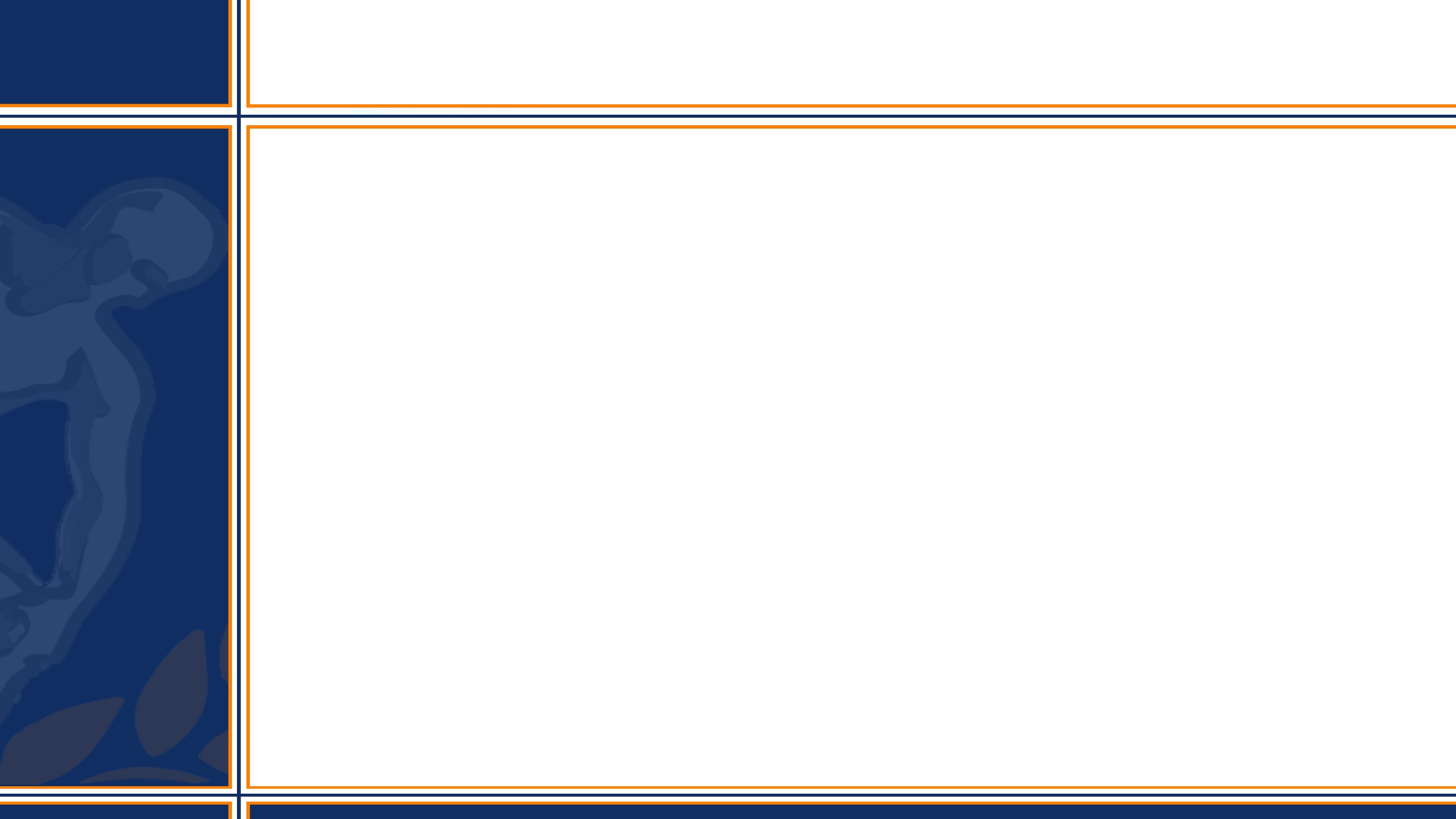 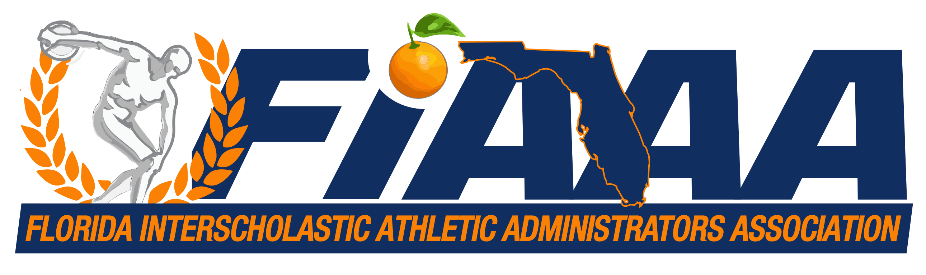 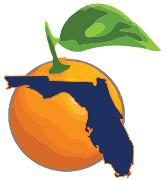 High School Sports
Keeping High School Sports Significant
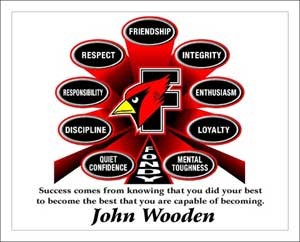 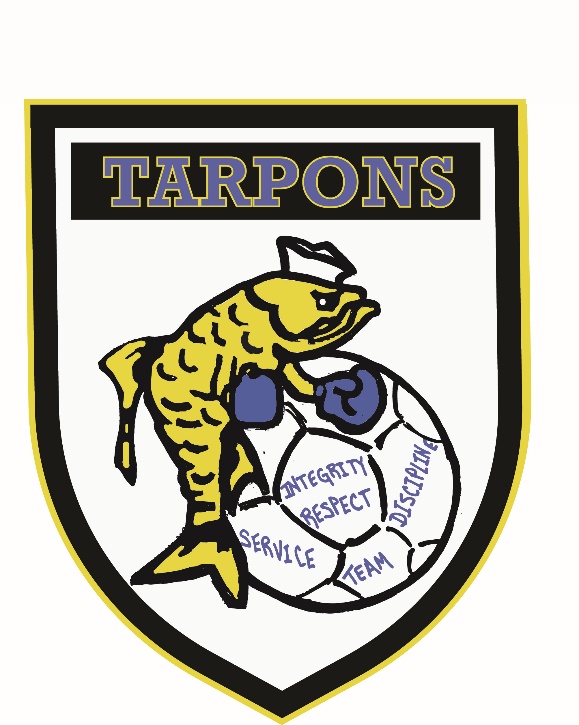 BRAND – VALUES

What does your program stand for? 

Do others know?

Do your coaches model the Brand?
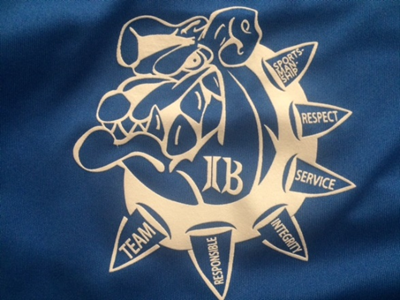 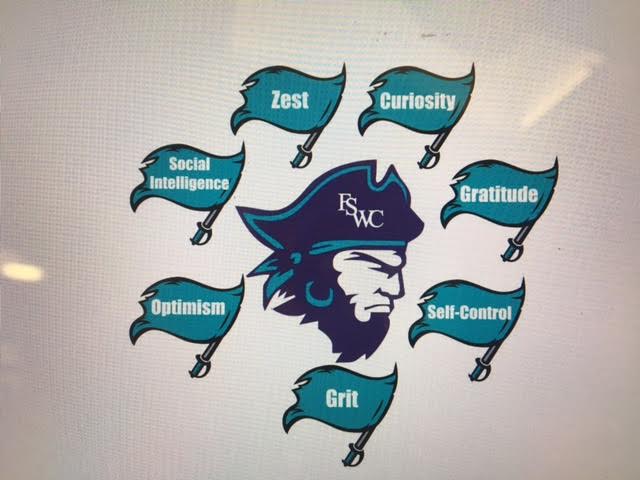 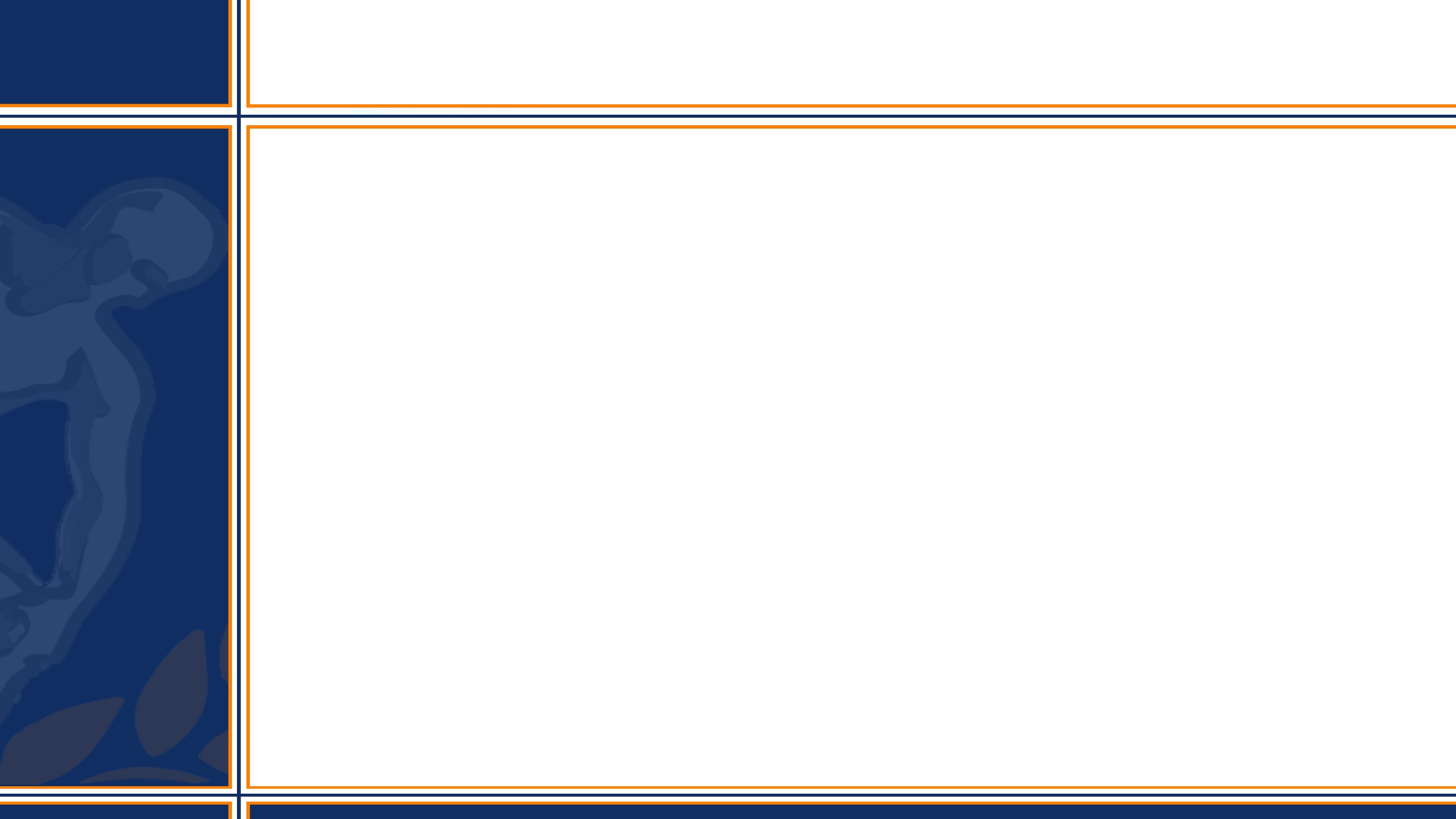 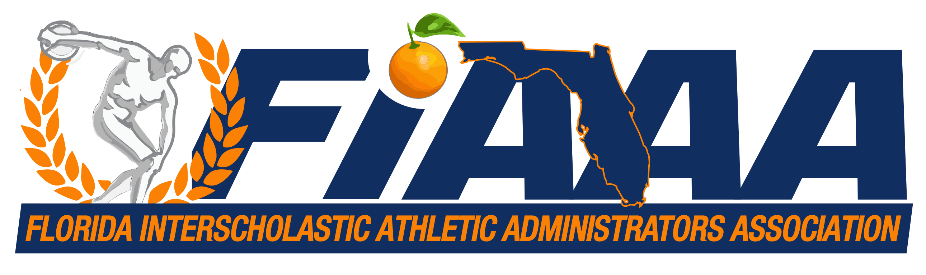 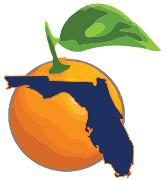 High School Sports
Keeping High School Sports Significant
Building Relationships
Staff, Peers, Asst AD? Media, Students, Parents?
Coffee w/the AD (Coaches in Season)
Press Releases
Monthly Coaches Meeting (breakfast)
Free 2 Play (Students)
Athletic Supporters (Students)
Pre-Season Meetings (Parents)
Post-Season Social (Coaches)
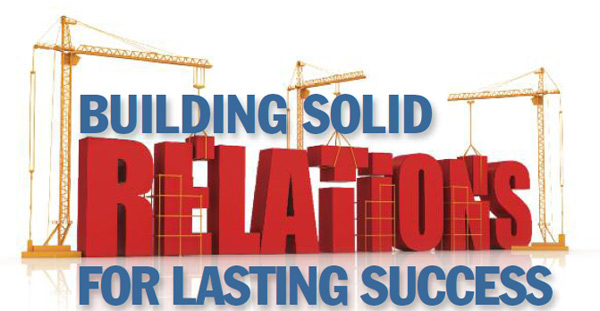 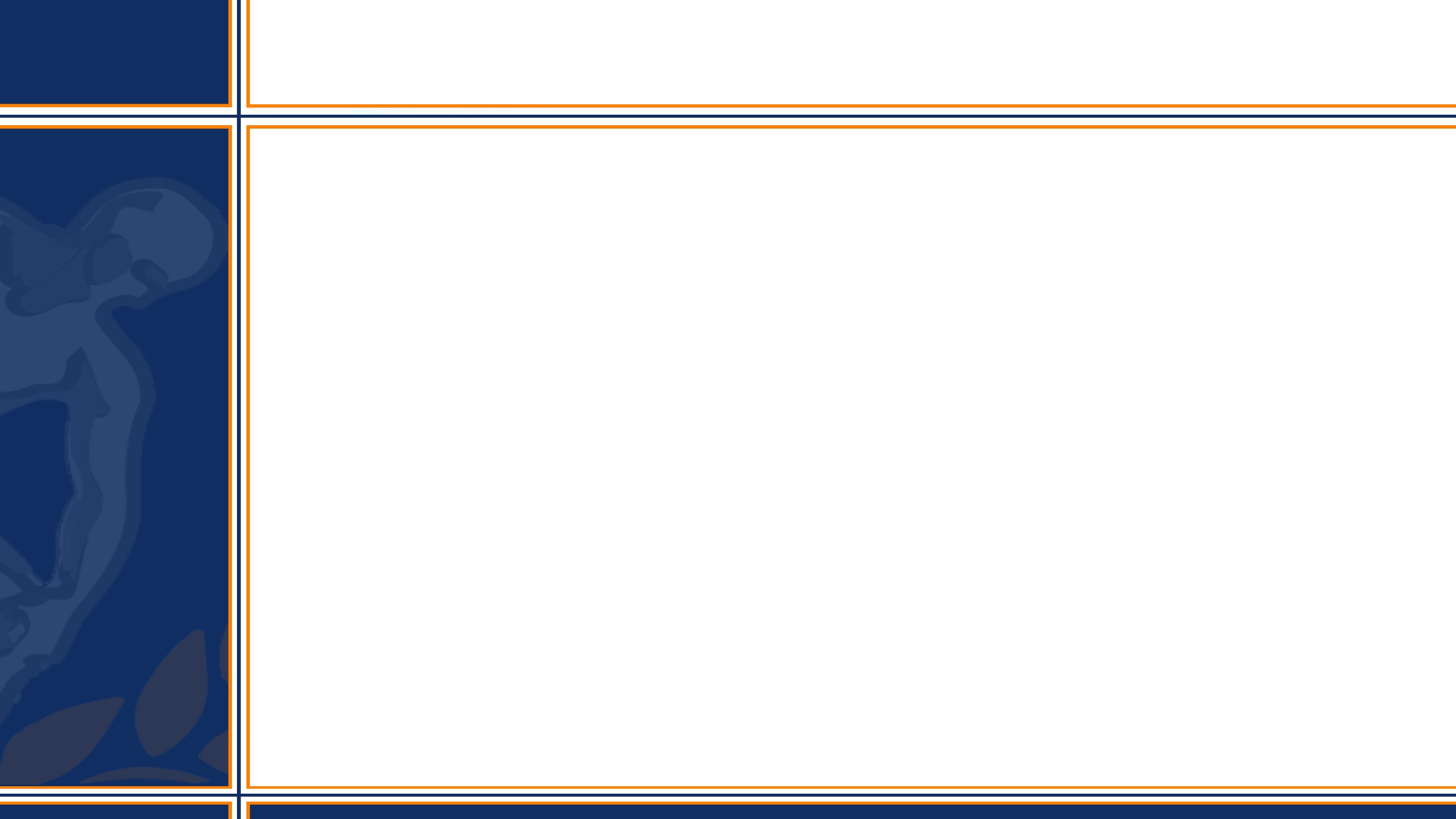 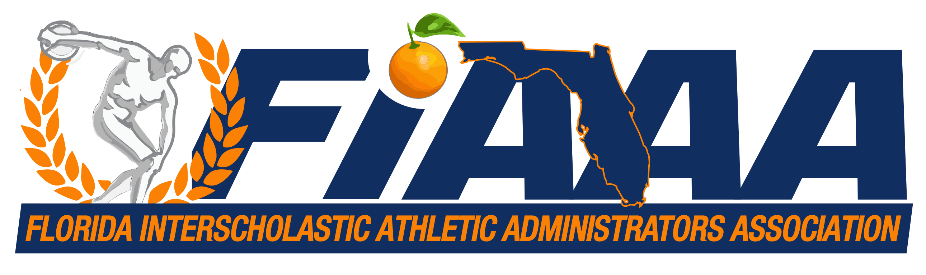 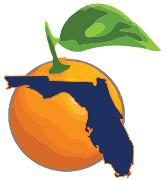 High School Sports
Keeping High School Sports Significant
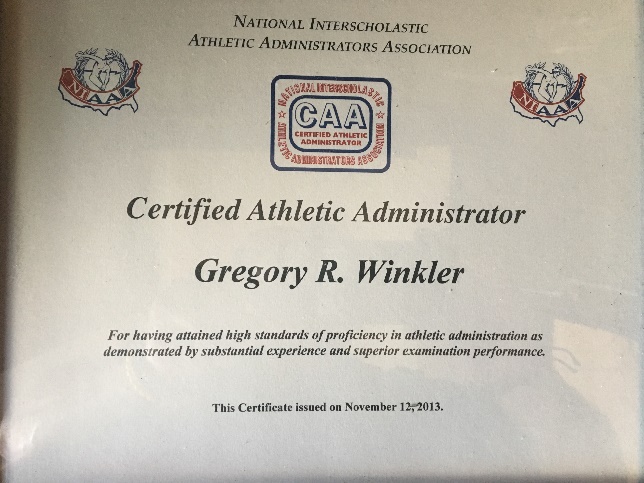 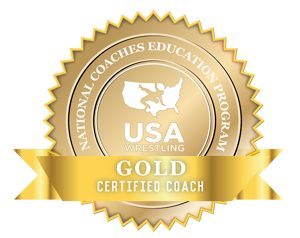 Accountability
CAA
Coaching Certifications
Clinics
Promotion of Coaching Education
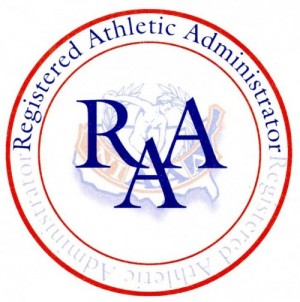 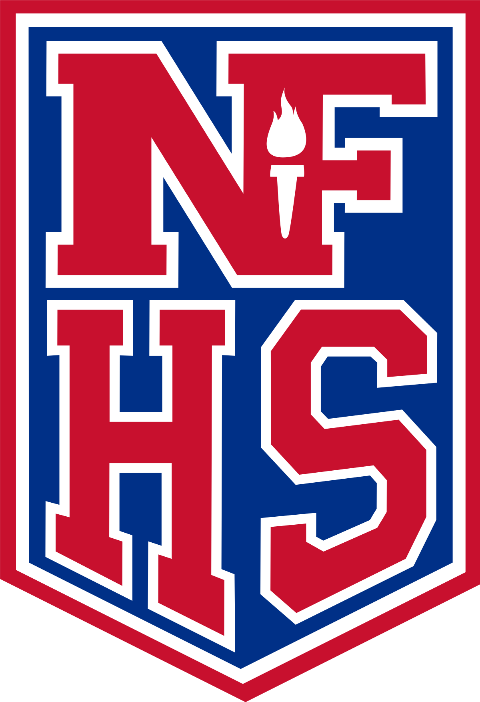 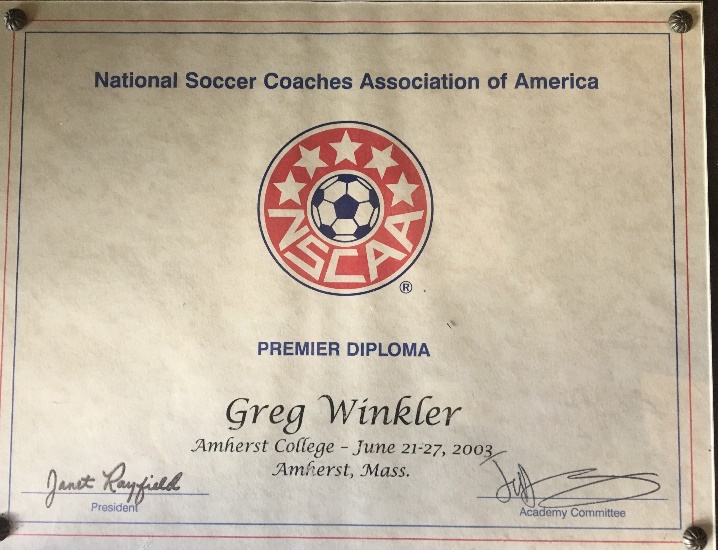 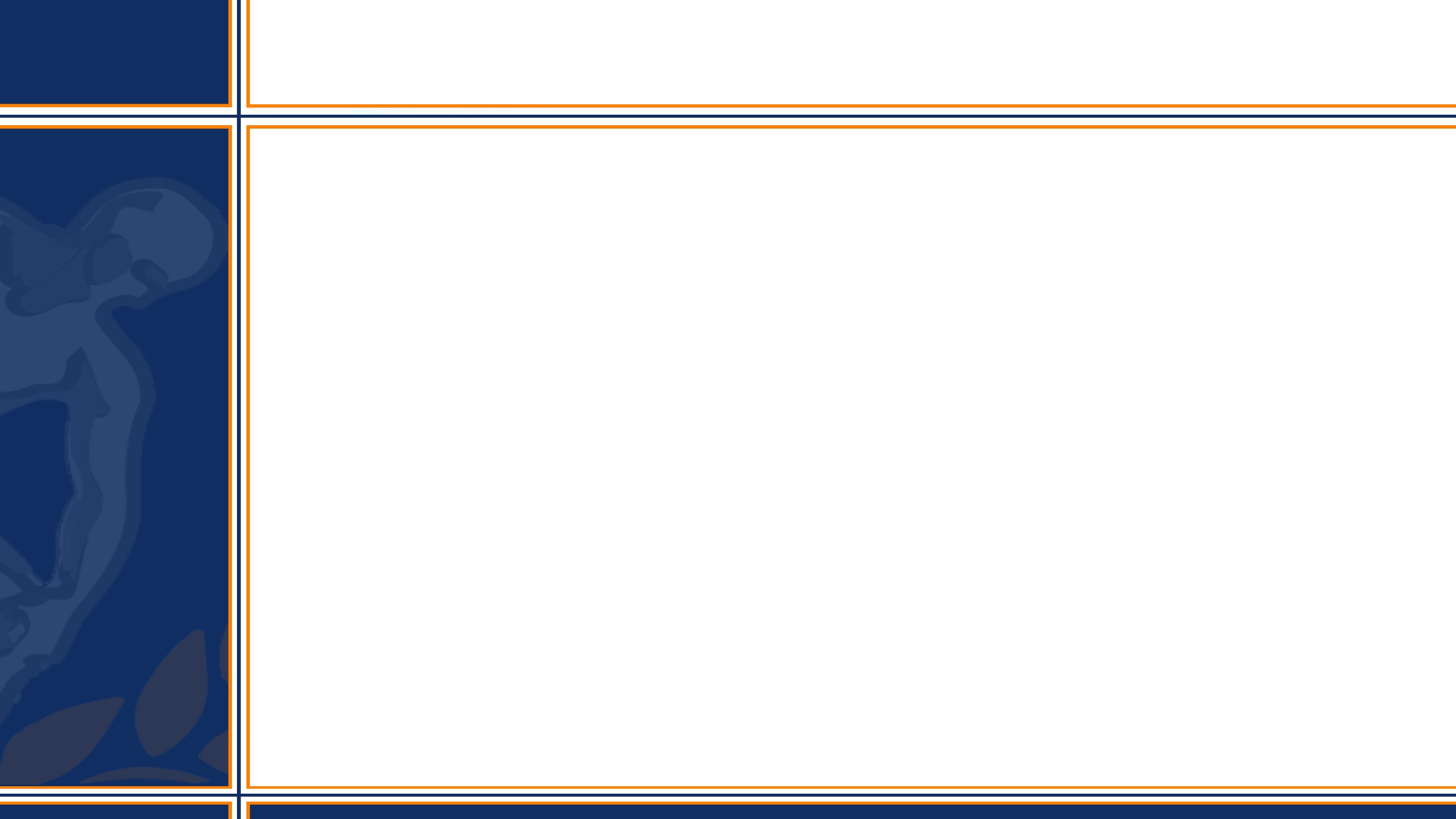 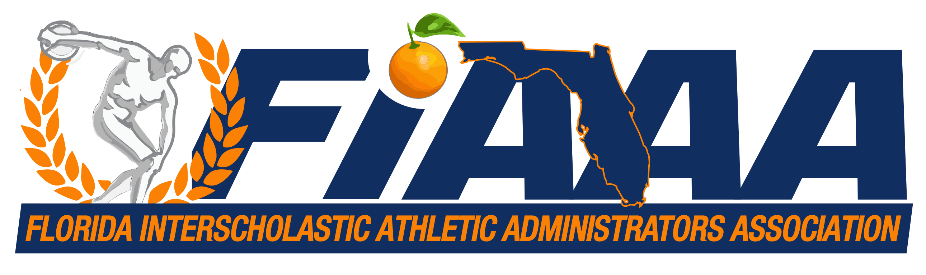 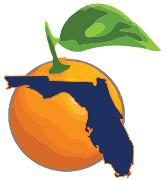 High School Sports
Keeping High School Sports Significant
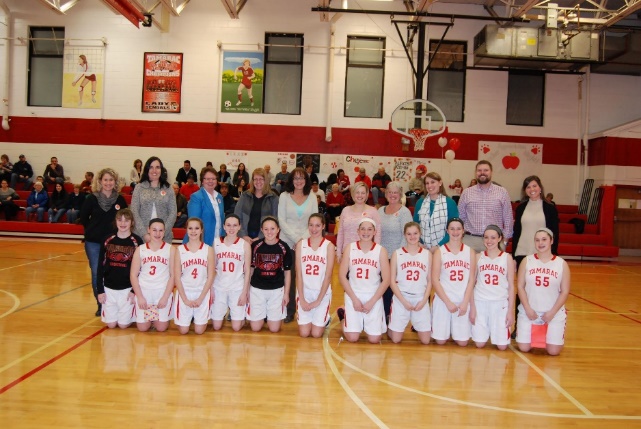 Promotions
Twitter – Facebook – Instagram
Events
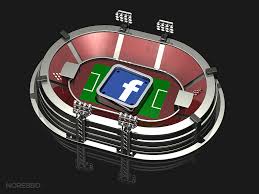 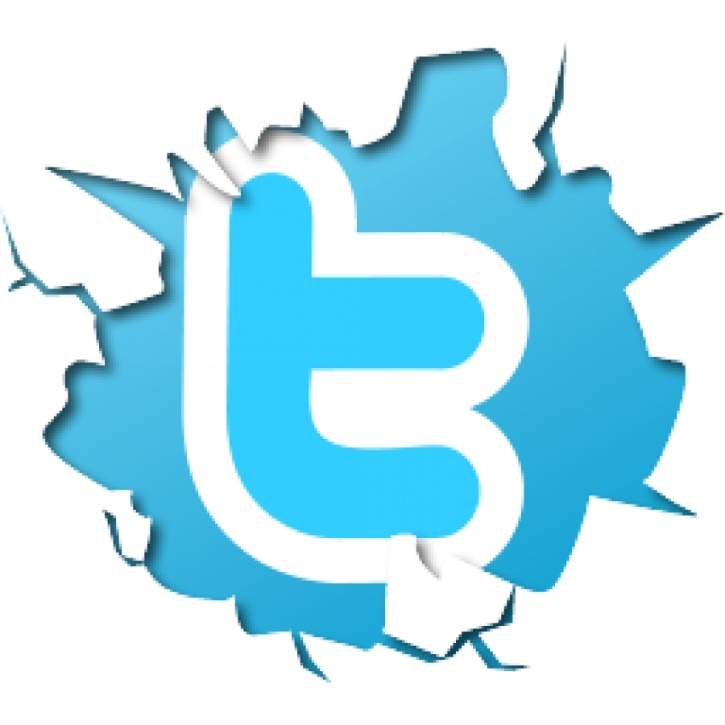 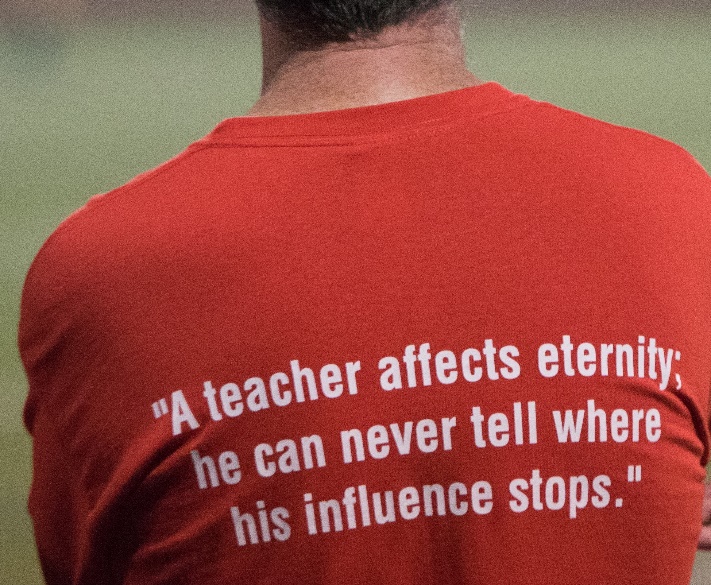 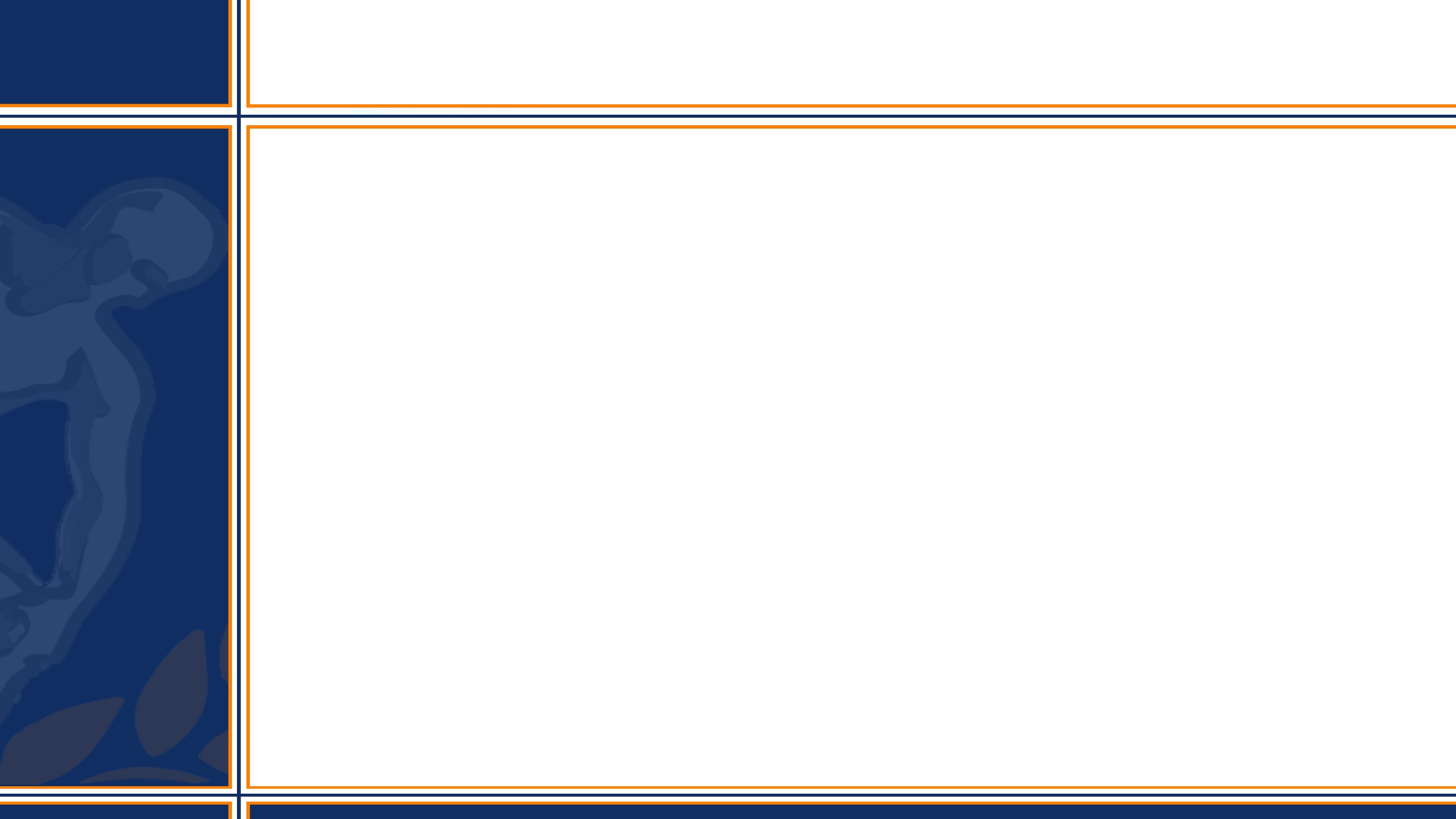 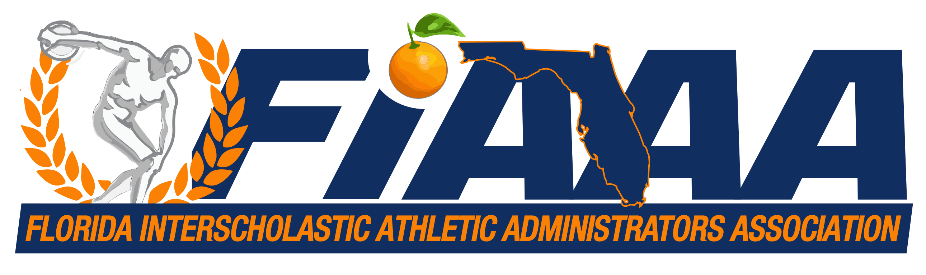 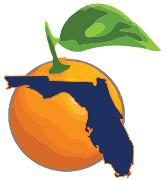 High School Sports
Keeping High School Sports Significant
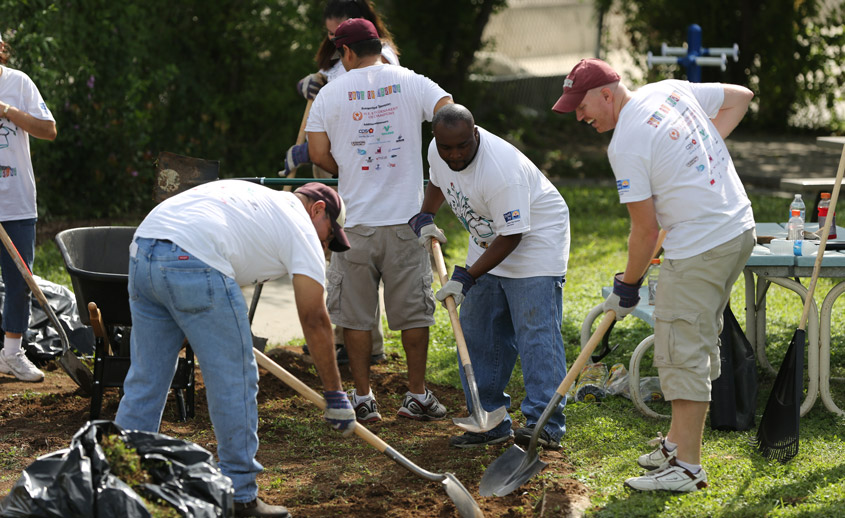 Service
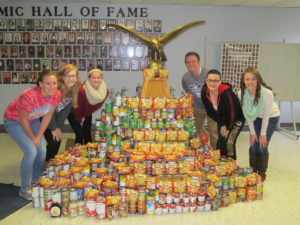 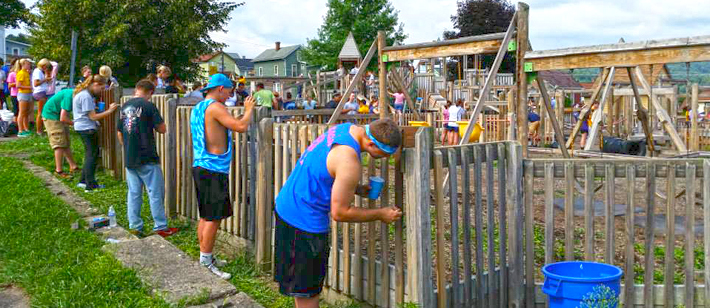 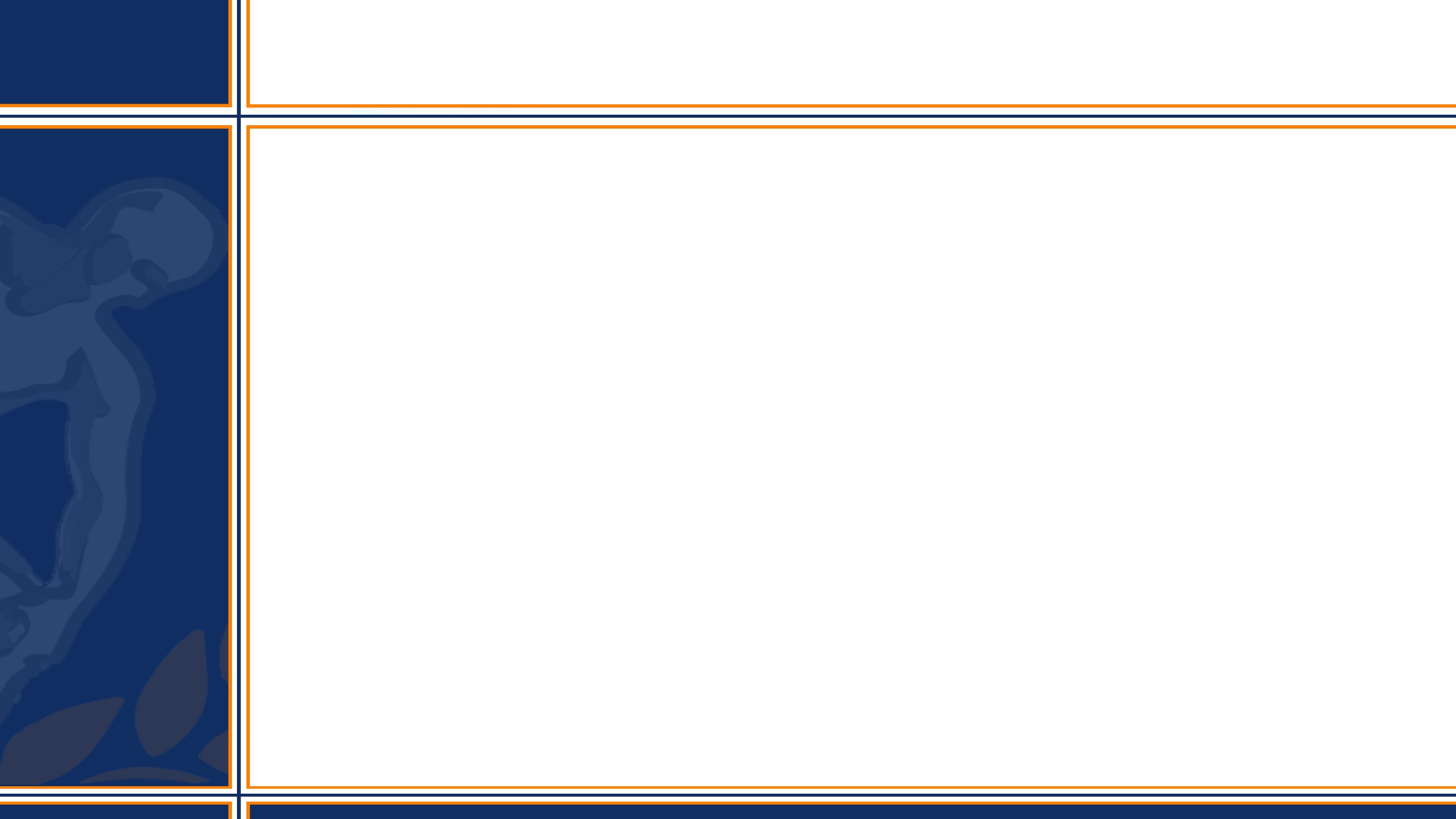 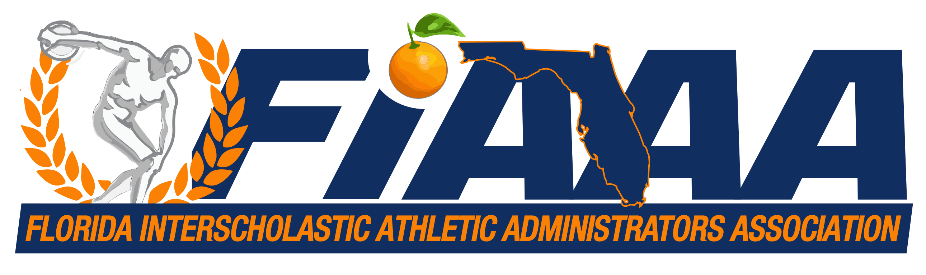 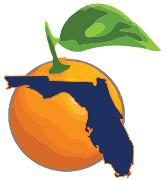 High School Sports
Keeping High School Sports Significant
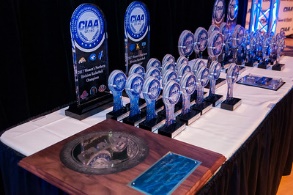 Team Building
          &
      Awards
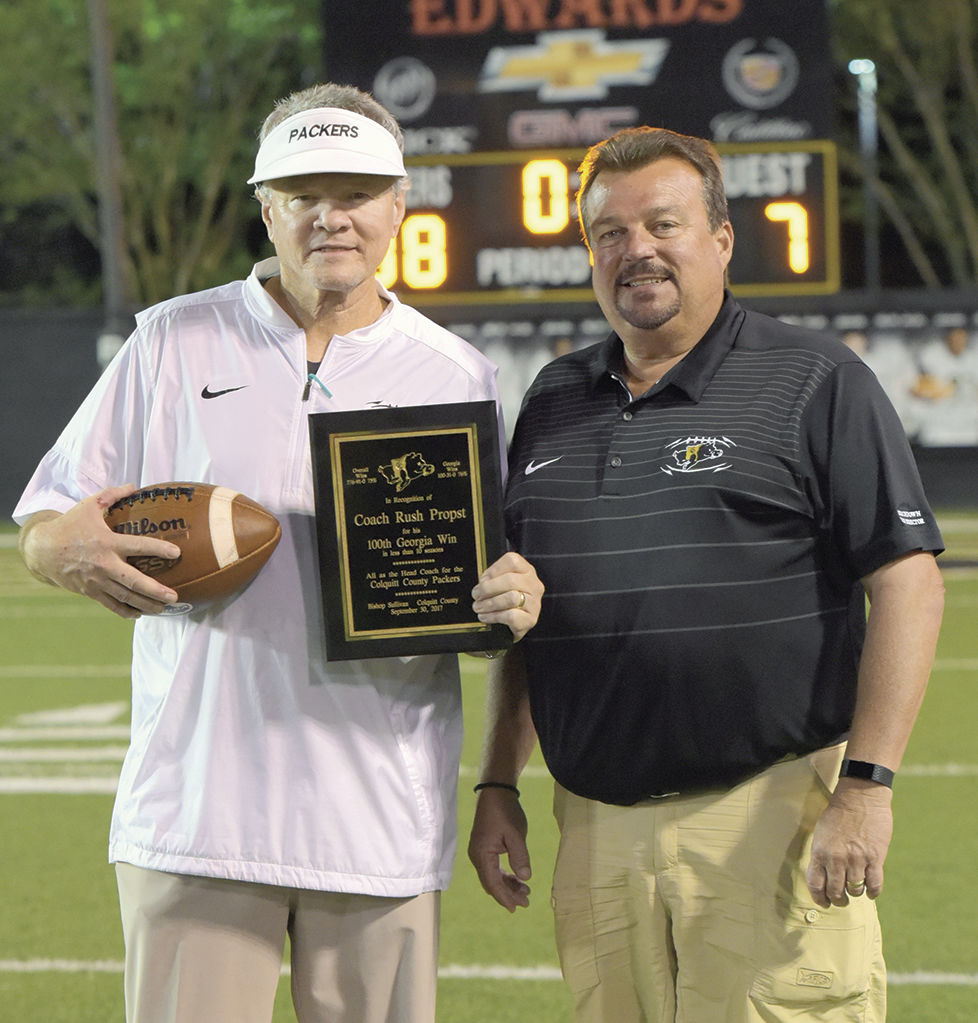 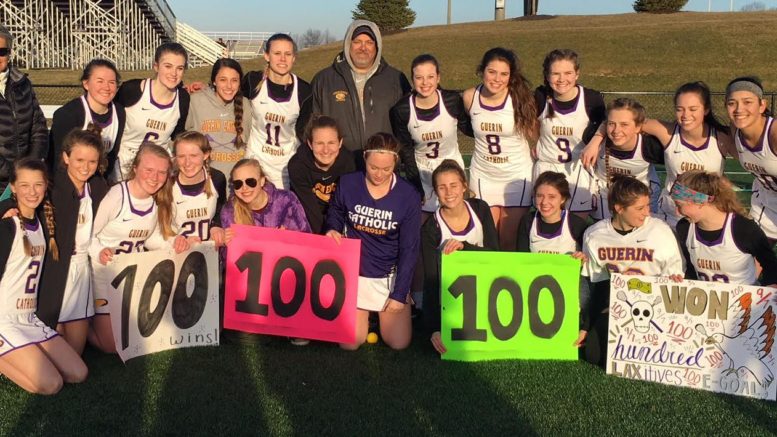 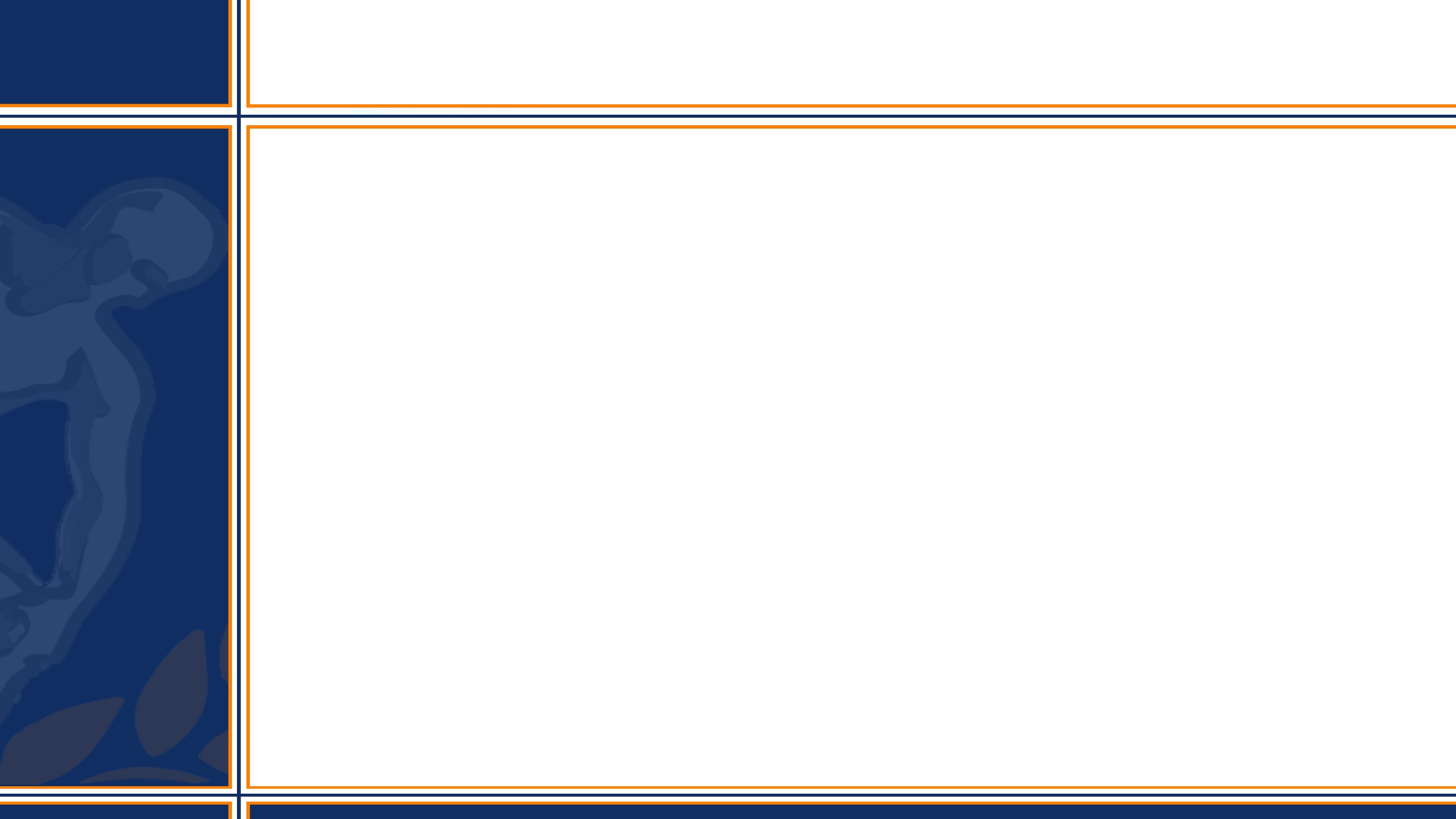 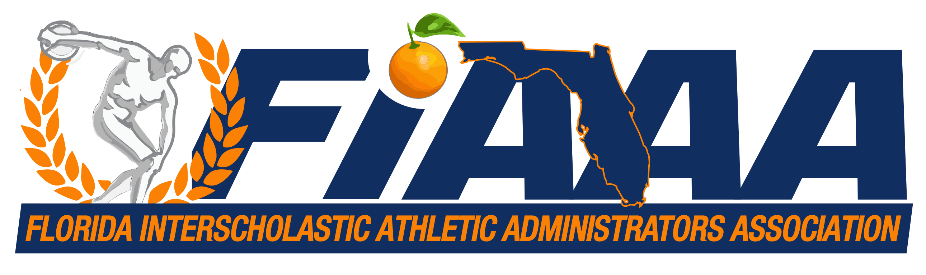 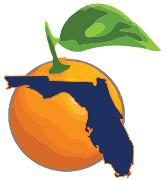 High School Sports
Keeping High School Sports Significant
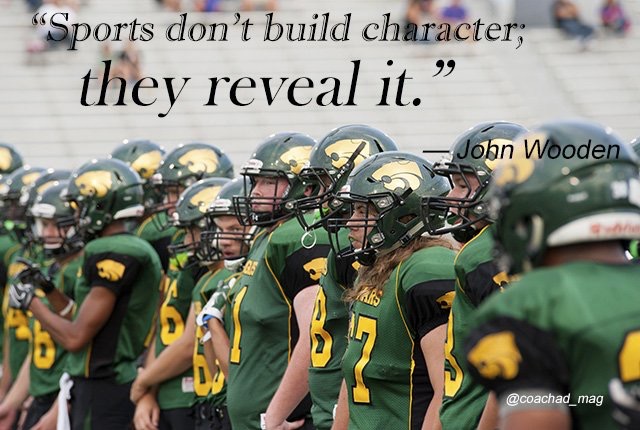 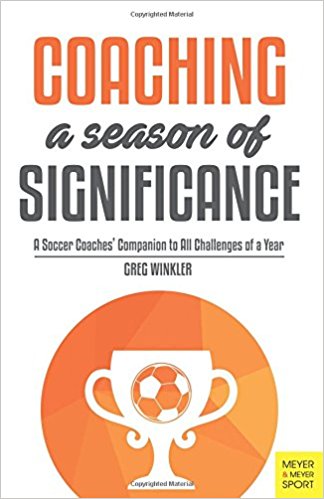 Questions